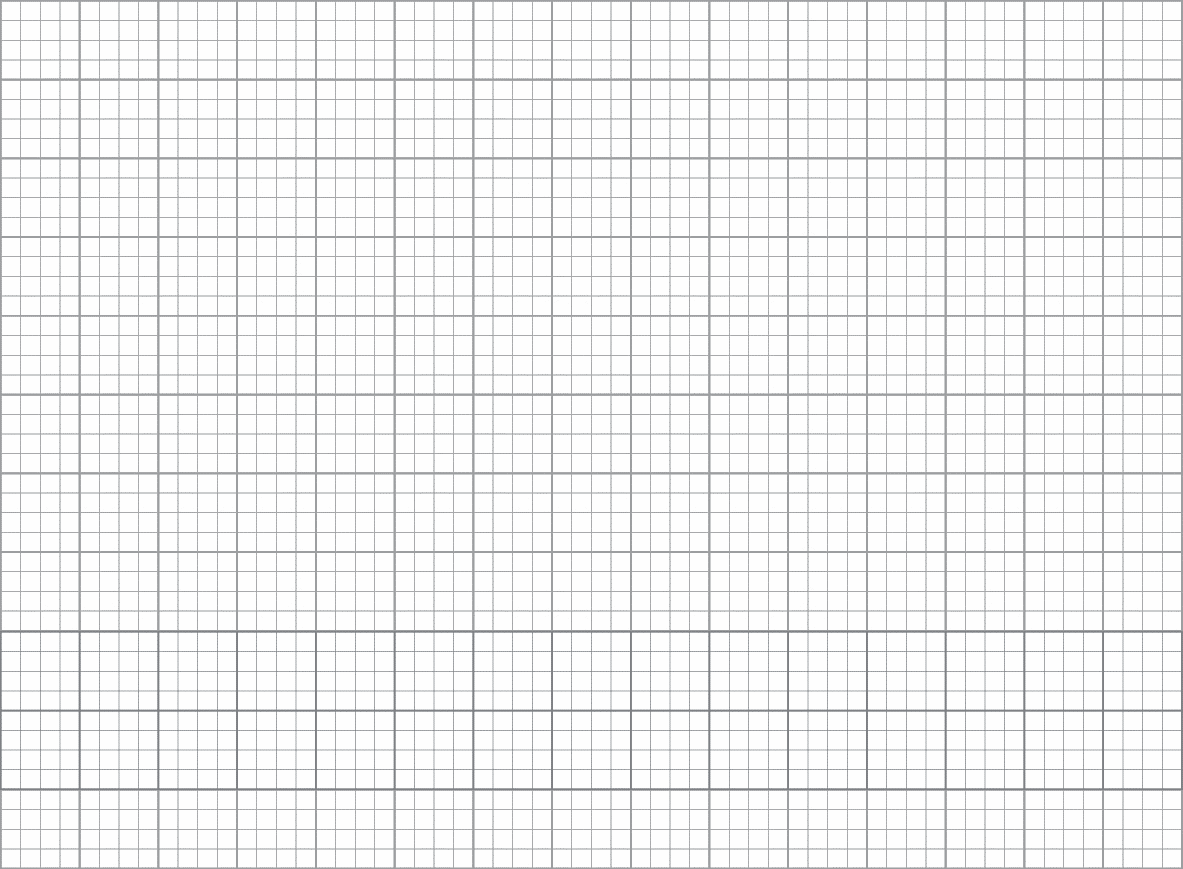 Thứ tư ngày 5 Ǉháng 1 năm 2022
TΘĞng VΗİt
Ôn tập cuối học kì 1 ( Tiết 5 + 6)
Ôn tập cuối học kì I
(tiết 5 + 6)
[Speaker Notes: Bài giảng thiết kế bởi: Hương Thảo - tranthao121006@gmail.com]
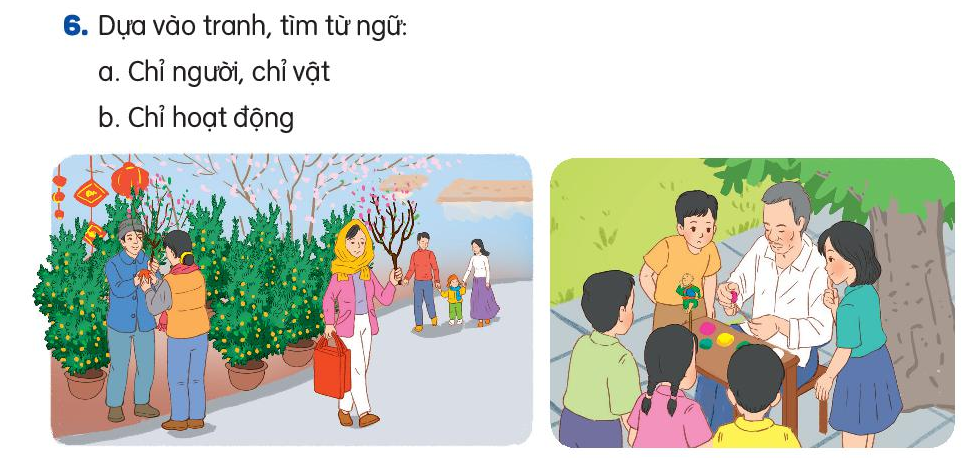 Bài 6. Dựa vào tranh tìm từ ngữ:
Chỉ người, chỉ vật
Chỉ hoạt động
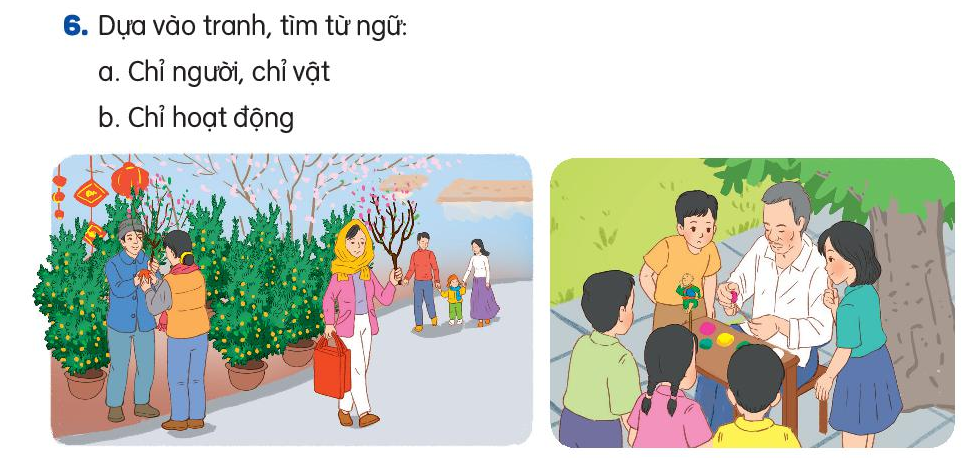 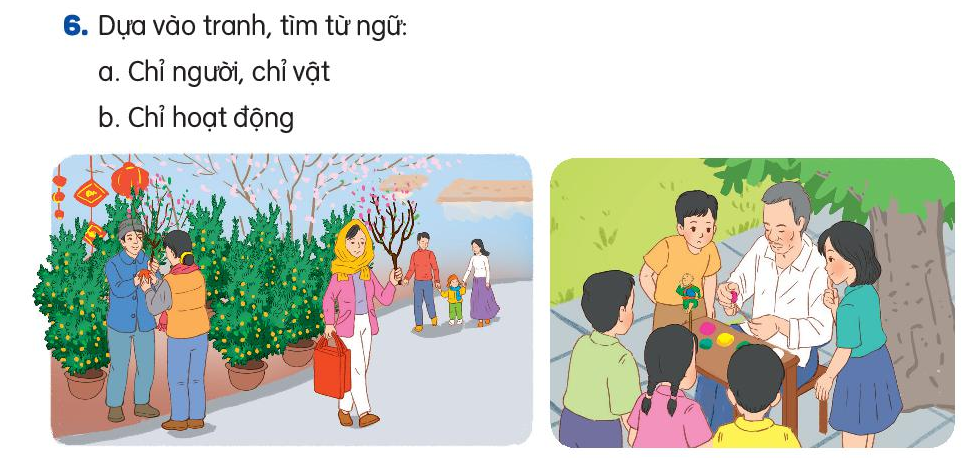 Dựa vào tranh em hãy tìm các từ ngữ chỉ người?
Tranh vẽ gì?
Dựa vào tranh em hãy tìm các từ ngữ chỉ hoạt động?
Dựa vào tranh em hãy tìm các từ ngữ chỉ vật?
Từ ngữ chỉ người: người bán hàng, người mua hàng, người đi chợ, người bán đào, người bán quất, trẻ em…
Từ ngữ chỉ vật: cành đào, cây quất, đèn lồng…
Từ ngữ chỉ hoạt động: bán hàng, mua hàng, đi chợ, dắt tay…
Dựa vào tranh em hãy tìm các từ ngữ chỉ người?
Tranh vẽ gì?
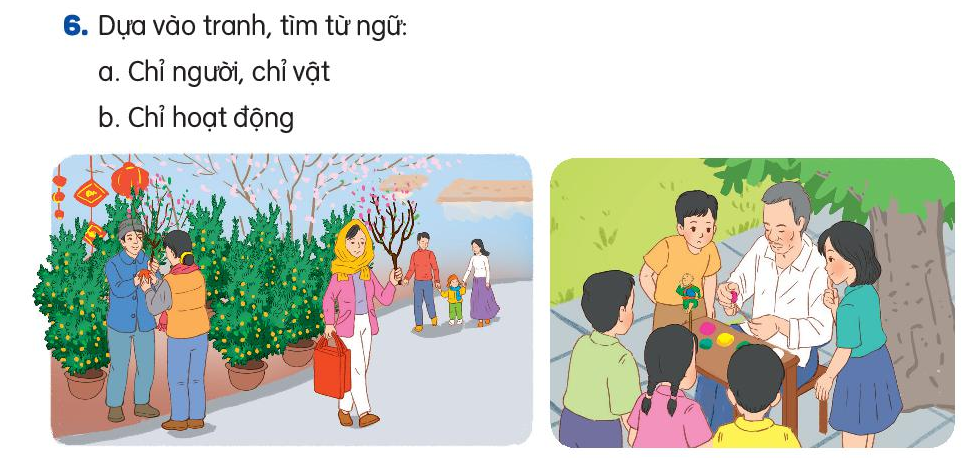 Dựa vào tranh em hãy tìm các từ ngữ chỉ hoạt động?
Dựa vào tranh em hãy tìm các từ ngữ chỉ vật?
Từ ngữ chỉ hoạt động: nặn tò he, nhìn, xem.
Từ ngữ chỉ người: trẻ em, người nặn tò he.
Từ ngữ chỉ vật: bàn, ghế, tò he…
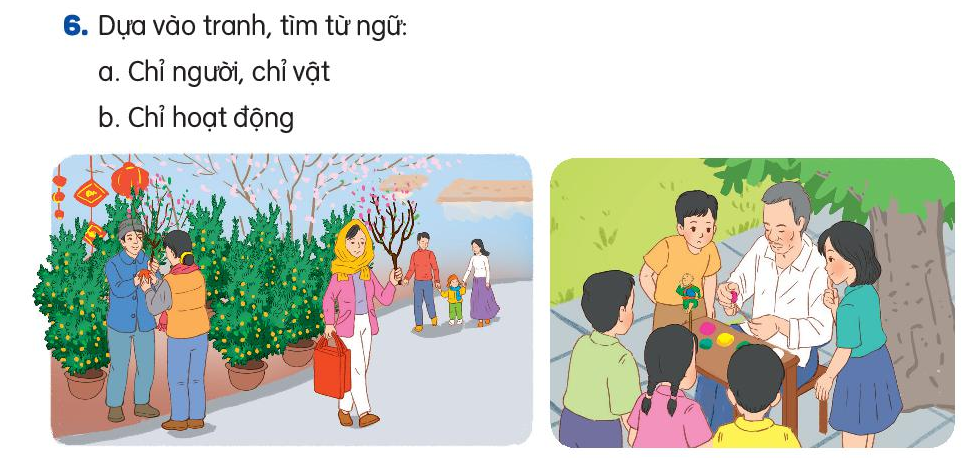 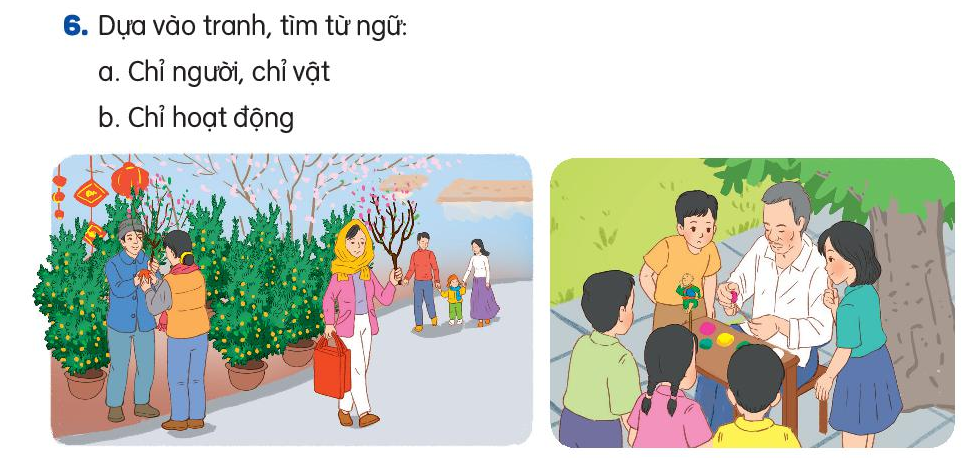 Nói 2 – 3 câu về một nhân vật trong tranh.
G:
Người đó là ai?
Người đó đang làm gì?
Em có nhận xét gì về cử chỉ, hành động, … của người đó?
HOẠT ĐỘNG NHÓM ĐÔI
Bài 8. Chọn dấu chấm, dấu chấm hỏi hoặc dấu chấm than thay cho ô vuông.
Chị: – Em đang viết gì đấy ? 
Em: – Em đang viết thư cho em.
Chị: – Hay đấy  ! Trong thư nói gì?
Em: – Ngày mai, nhận được thư em mới biết.
                                    (Theo Tiếng cười học trò)
Ta dùng dấu chấm khi kết thúc một câu kể.
Ta dùng dấu chấm hỏi khi kết thúc một câu hỏi.
Ta dùng dấu chấm than khi kết thúc một câu bộc lộ cảm xúc, lời khen.